REDMOOR ACADEMY: P.E. Core CURRICULUM JOURNEY
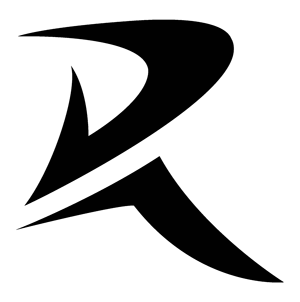 A Redmoor PE student will be inspired to lead a lifelong healthy active lifestyle and have the opportunity to engage in competitive sport.
We allow students to participate in a challenging and enjoyable environment that focuses on the physical and holistic development of our students.
Our curriculum develops skills to build the whole character and embeds values such as teamwork, resilience and respect.
Football
Netball
Badminton
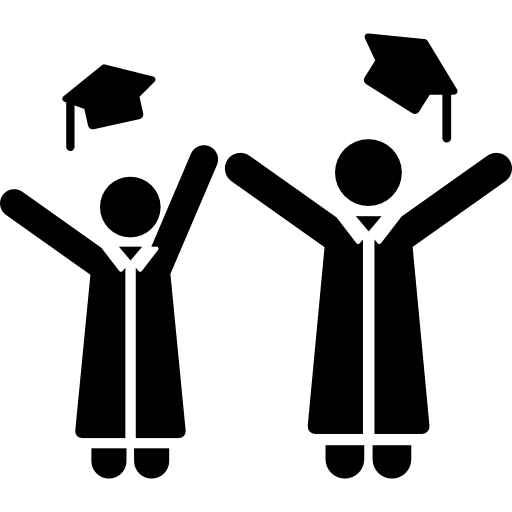 11
Assist with school events 
(sports day)
Tennis
Rounders / Cricket
Basketball
Rounders/
Cricket
Core PE for enjoyment
Netball
Badminton
Football
10
Core PE for enjoyment
Volunteer for festivals
Unit 2
Plan, assist and review
sport and activity sessions
Unit 1
Developing Leadership Skills
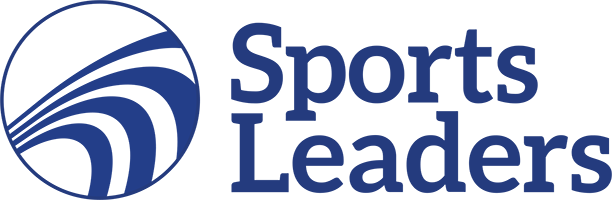 Striking & Fielding
Athletics
Gymnastics
Fitness PEP
Cross Country
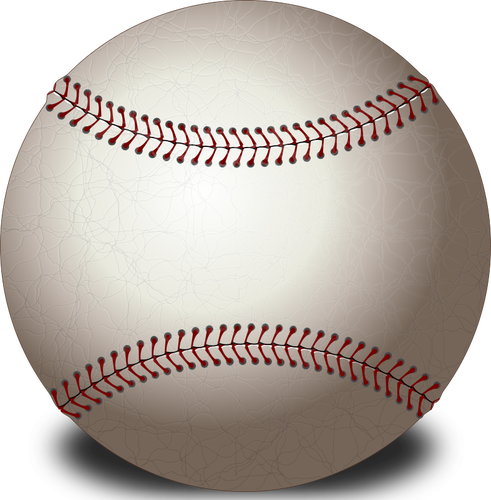 Performing Skills with Technique, Tactics & Leadership
Rugby
9
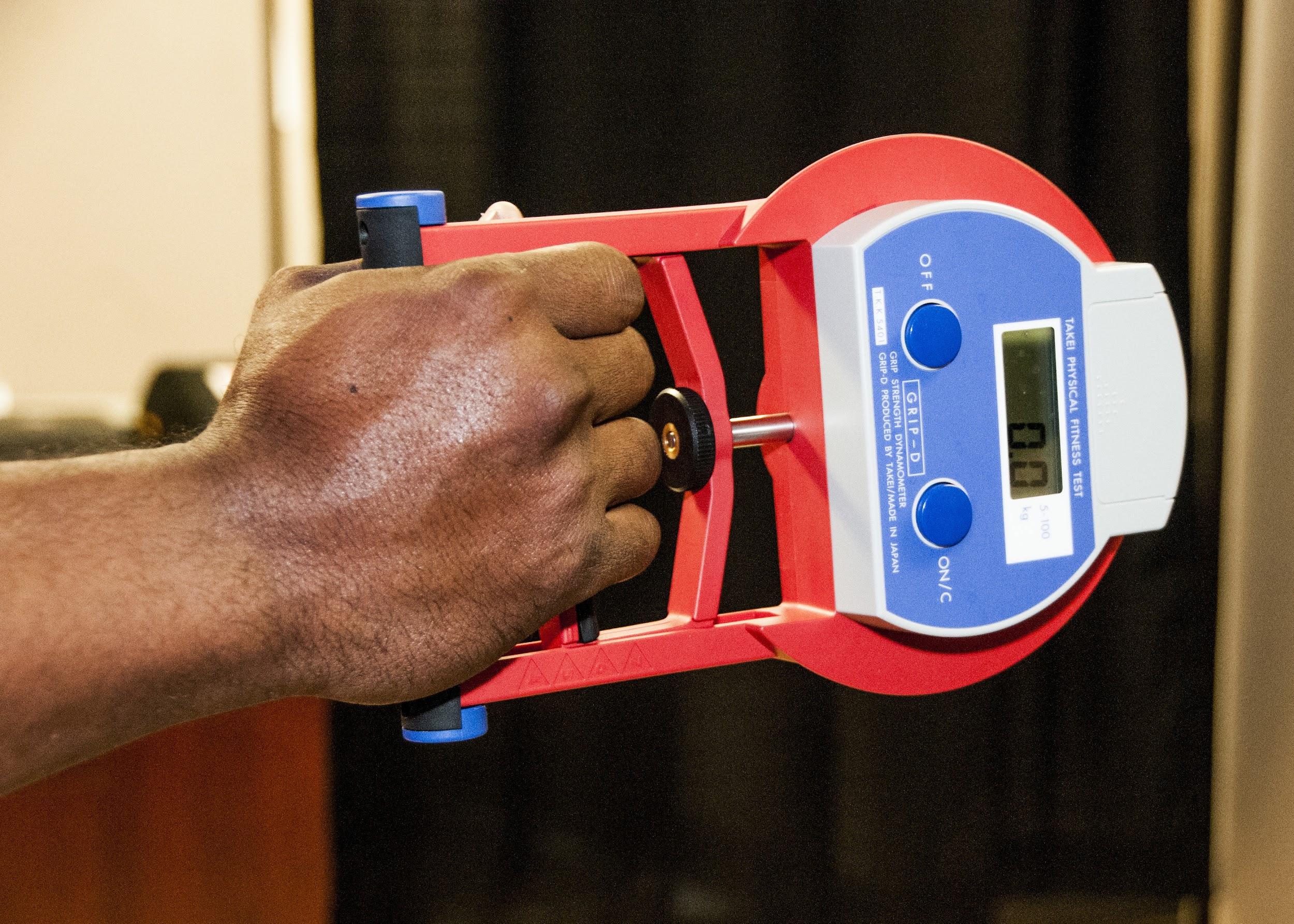 Netball
Theory Health Fitness & Wellbeing
Football
Striking & Fielding
Basketball
Handball
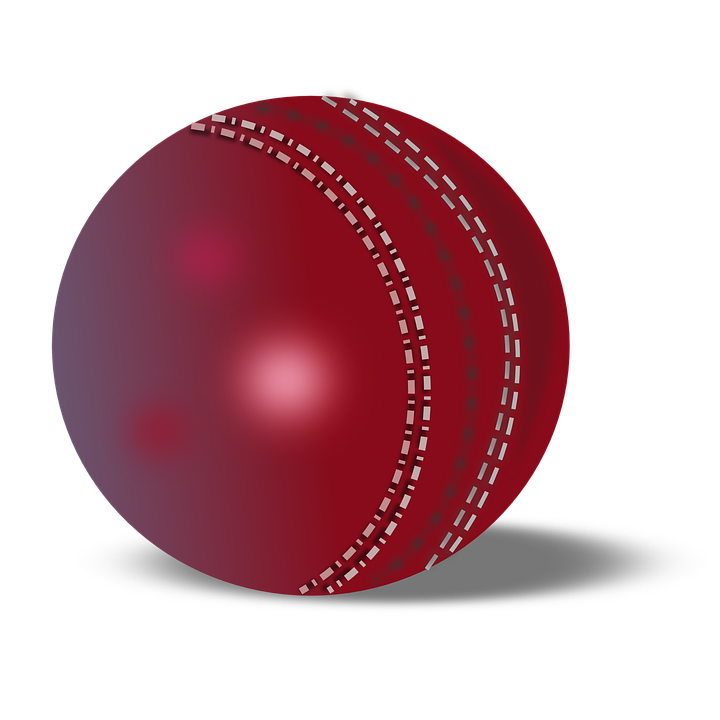 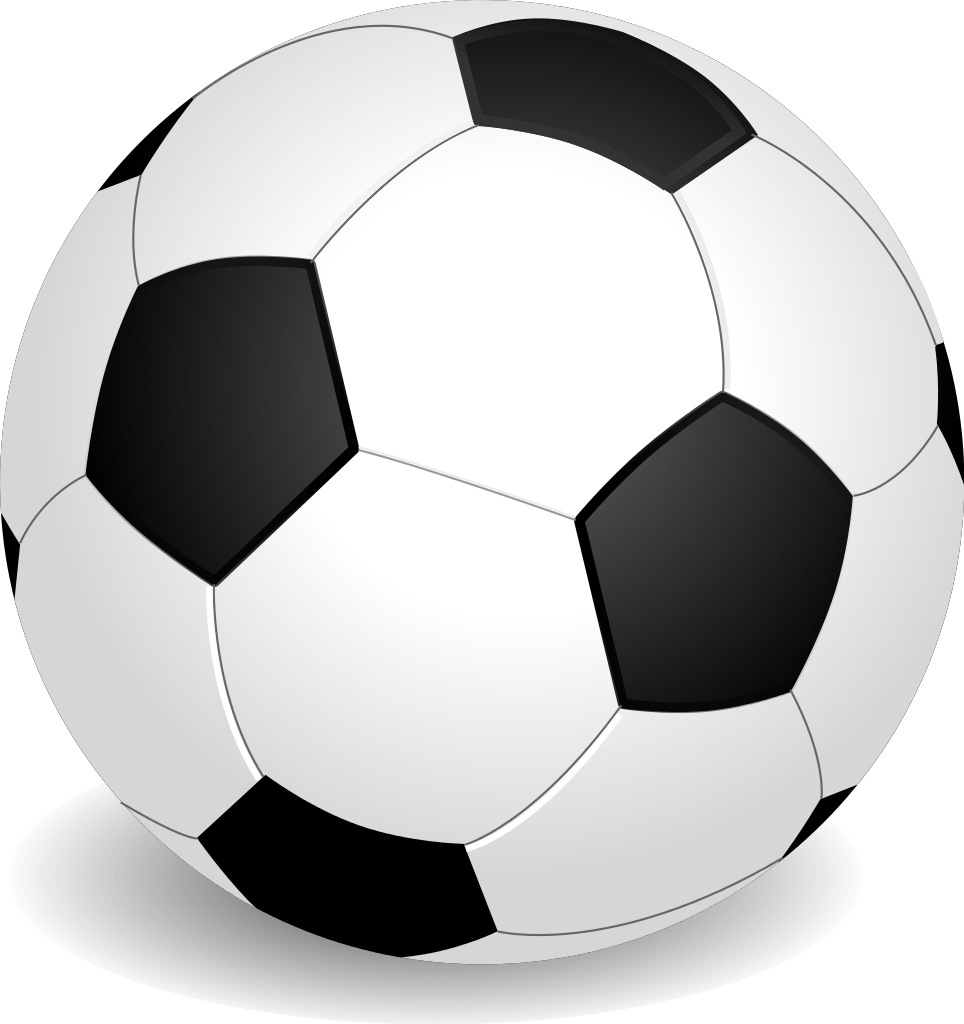 Basketball
Fitness Methods
Cross Country
Handball
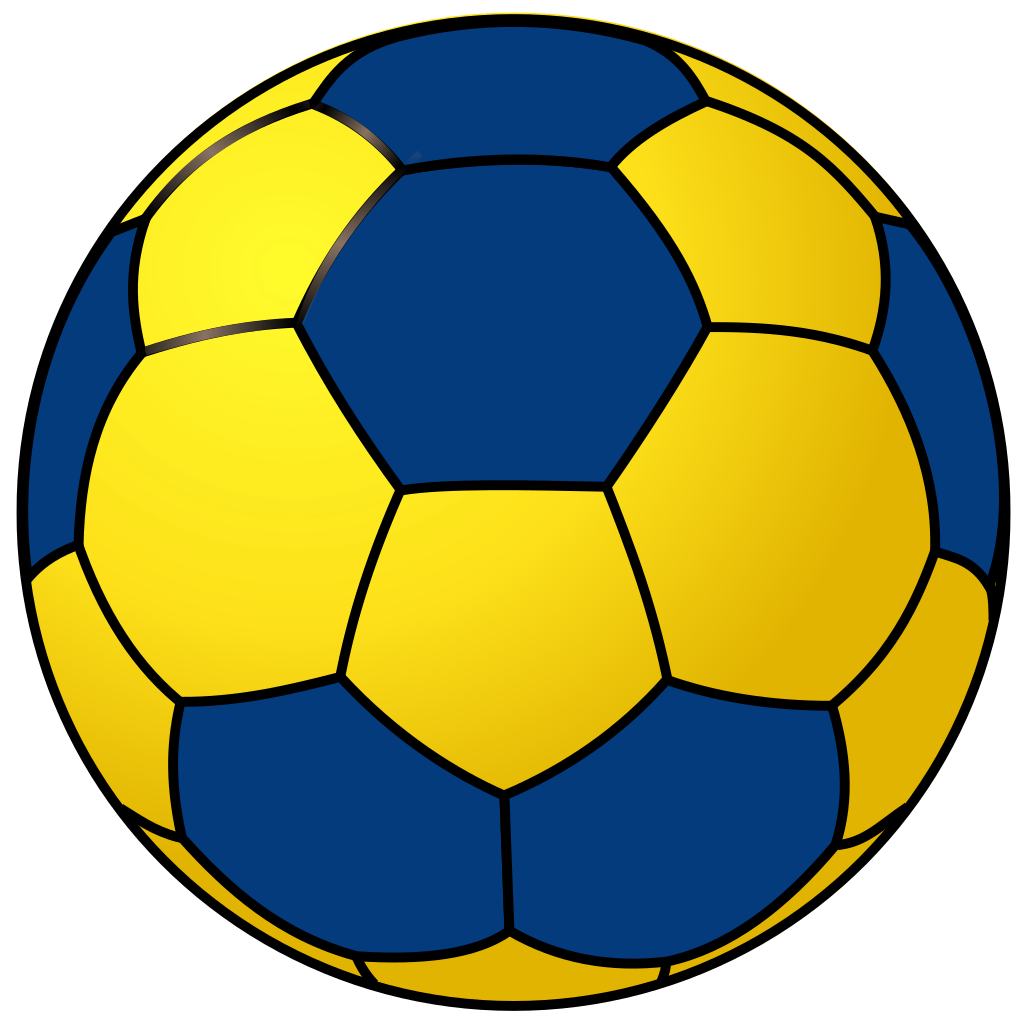 Gymnastics
OAA
8
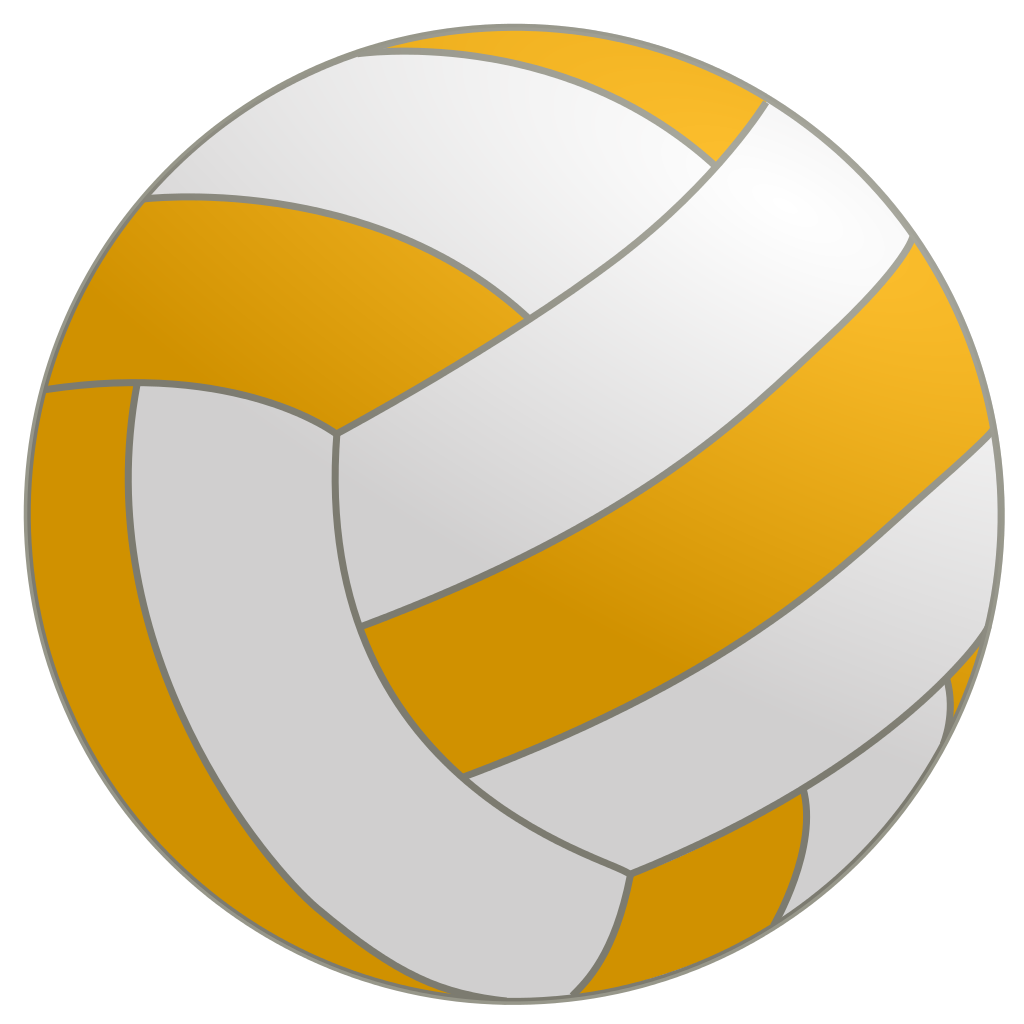 Developing Skills, Techniques & Rules
Rounders
Rugby
Football
Theory A&P
Netball
Athletics
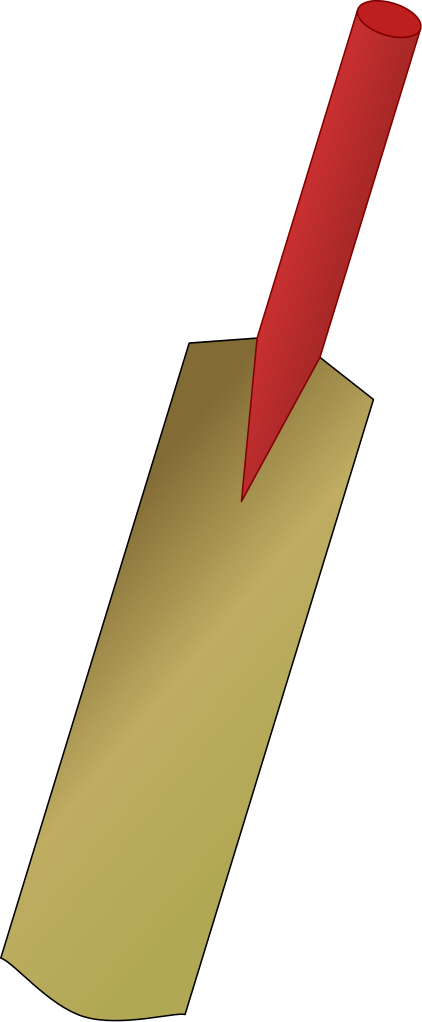 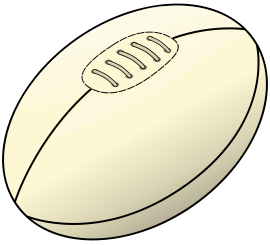 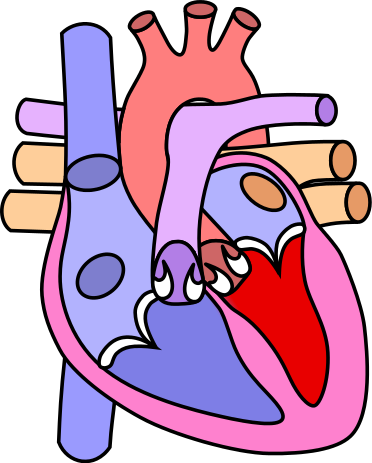 Cricket
Football
Basketball
Rugby
Tennis
7
Learning Fundamental Skills and Rules
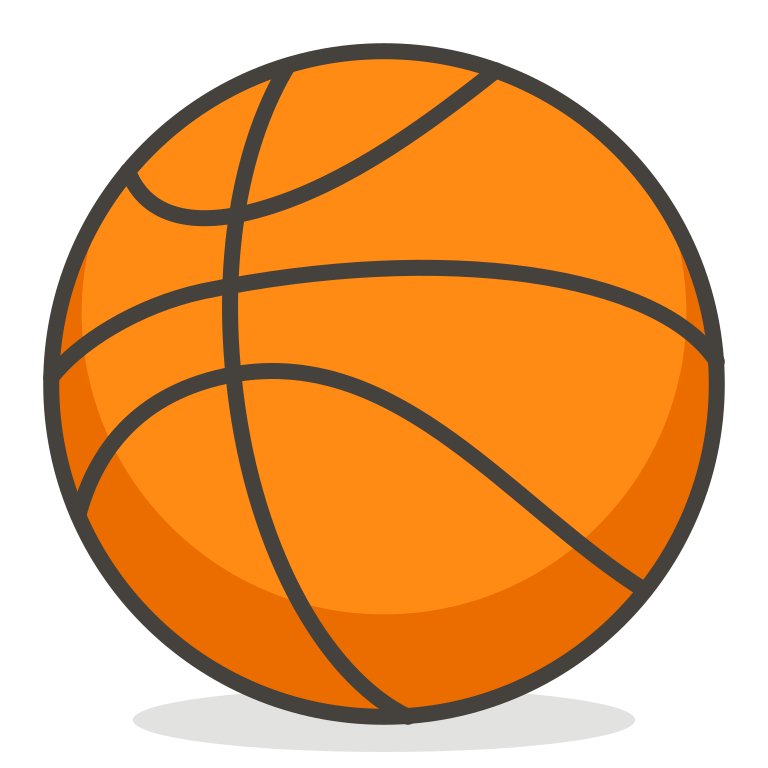 OAA
Gymnastics
Handball
Netball
Fitness Testing
Athletics (T&F)
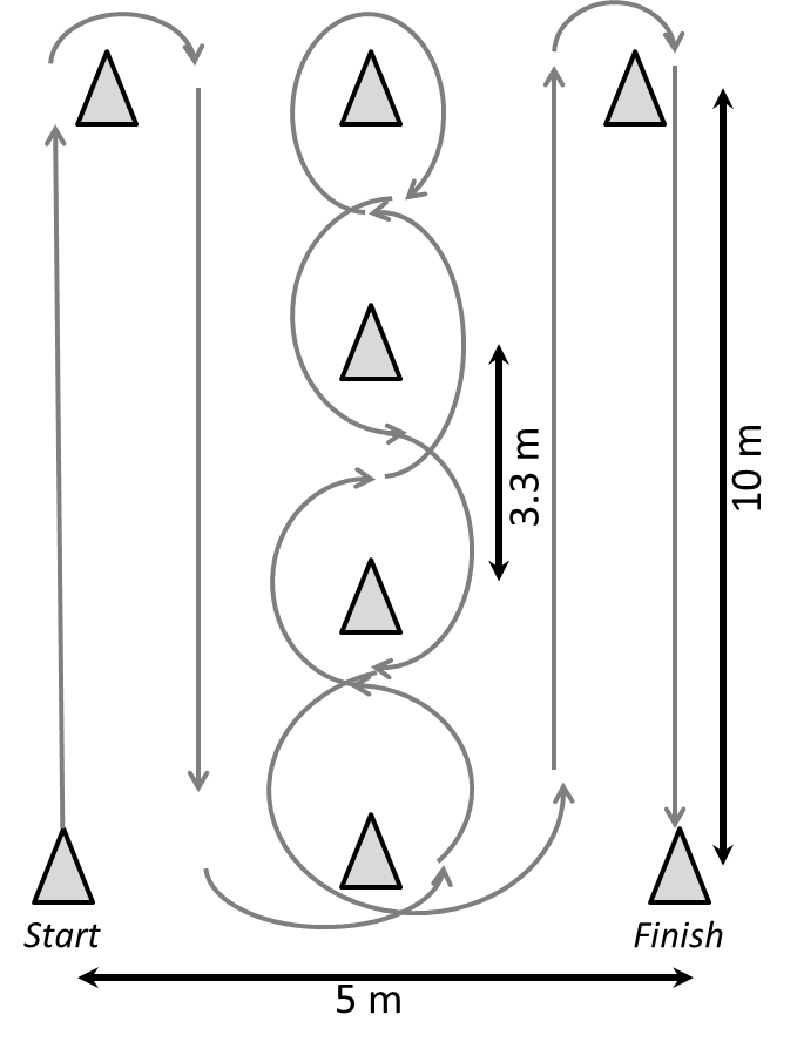 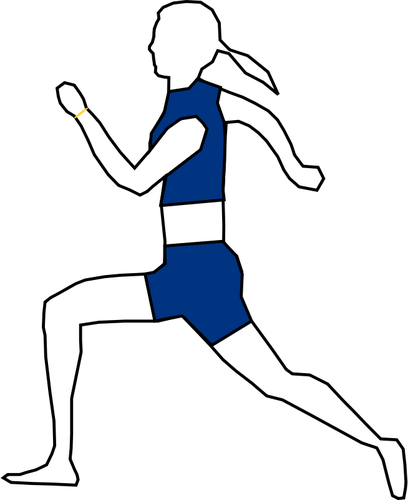 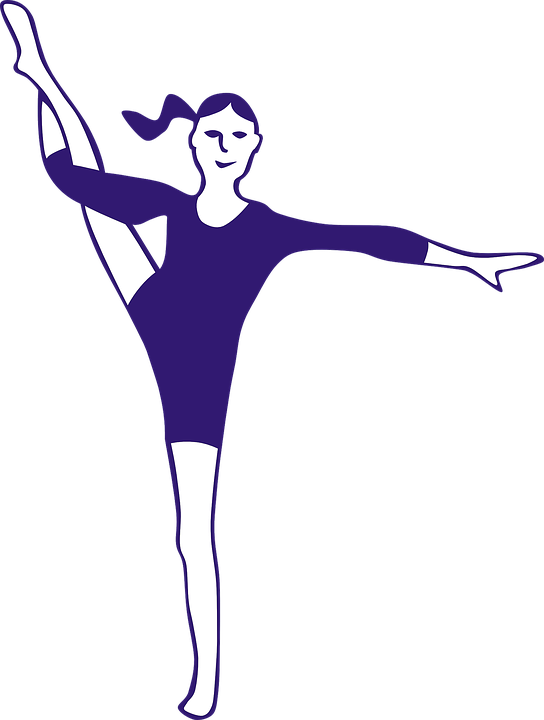 Our students learn to love sport for life.
REDMOOR ACADEMY: P.E. GCSE CURRICULUM JOURNEY
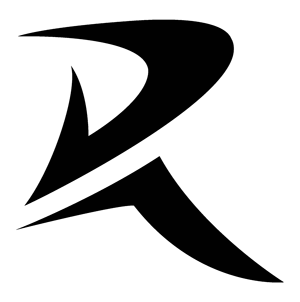 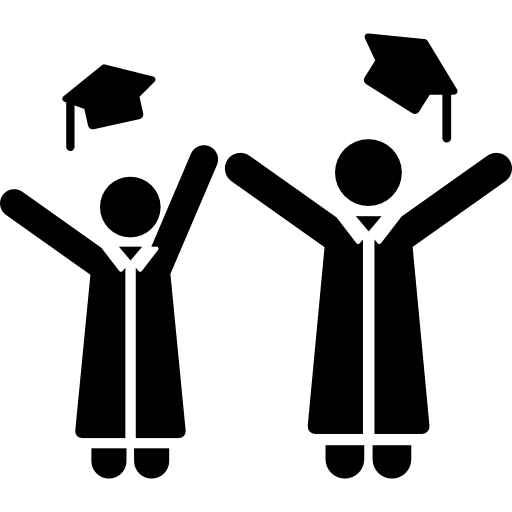 Health Fitness & Wellbeing 
HEFP, Lifestyle Choices, Nutrition, Optimum Weight
Socio-Cultural Issues 
Sportsmanship, Gamesmanship, Deviance
A Redmoor PE student is inspired to lead a lifelong healthy and active lifestyle and to engage in competitive sport.
Students participate in a challenging and enjoyable environment that focuses on physical and holistic development.
Our curriculum develops skills to build the whole character and embeds values such as teamwork, resilience and respect.
Sport Psychology Feedback, Guidance, Practice
11
Start of PEP
Write Up of PEP
Revision for Paper 1 & 2
Performing PEP Sessions
Athletics
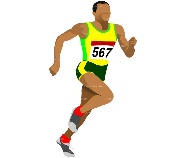 Netball
Athletics
Handball
Football
10
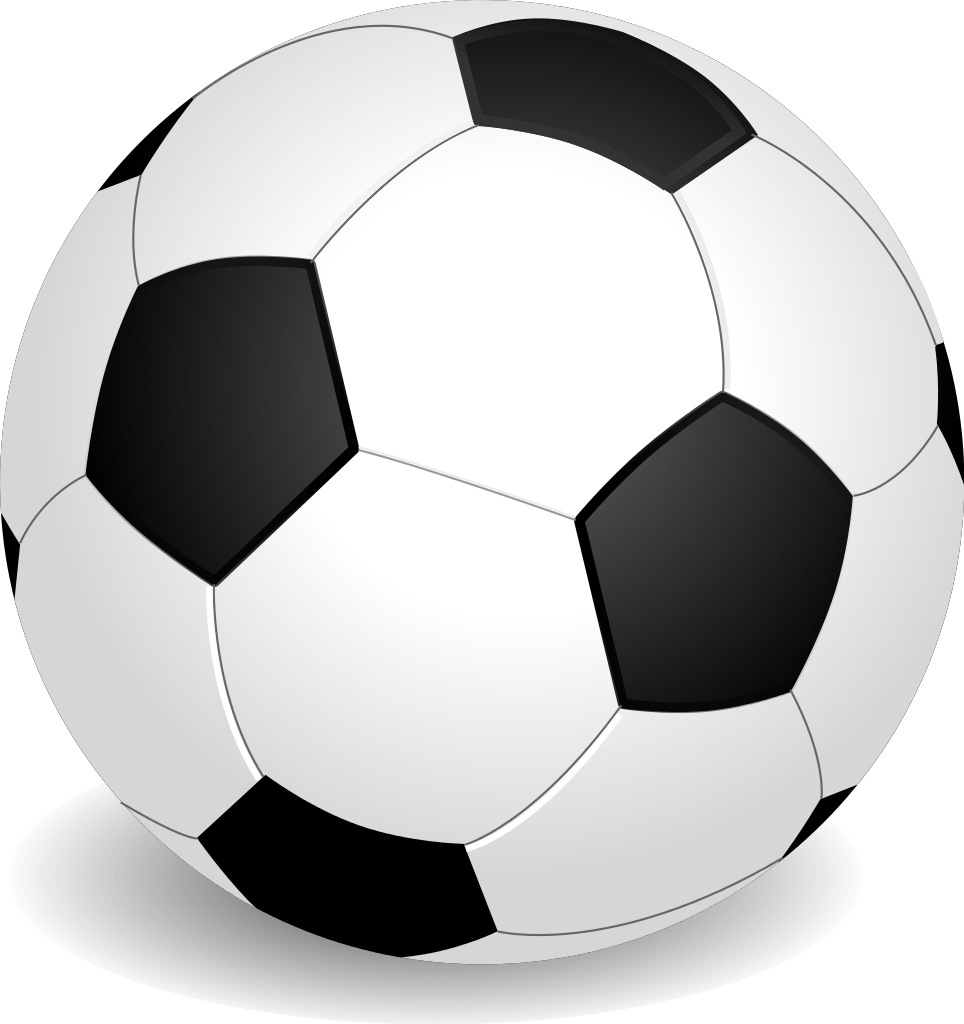 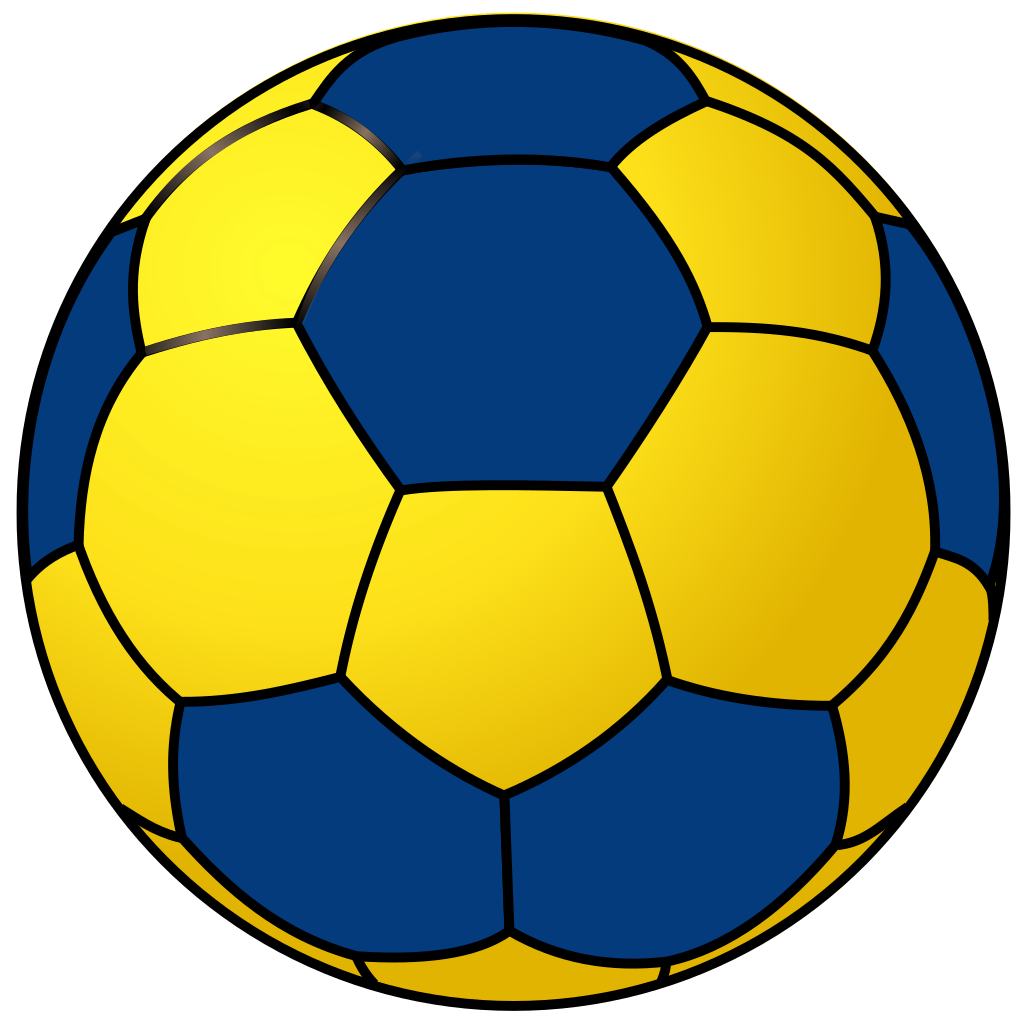 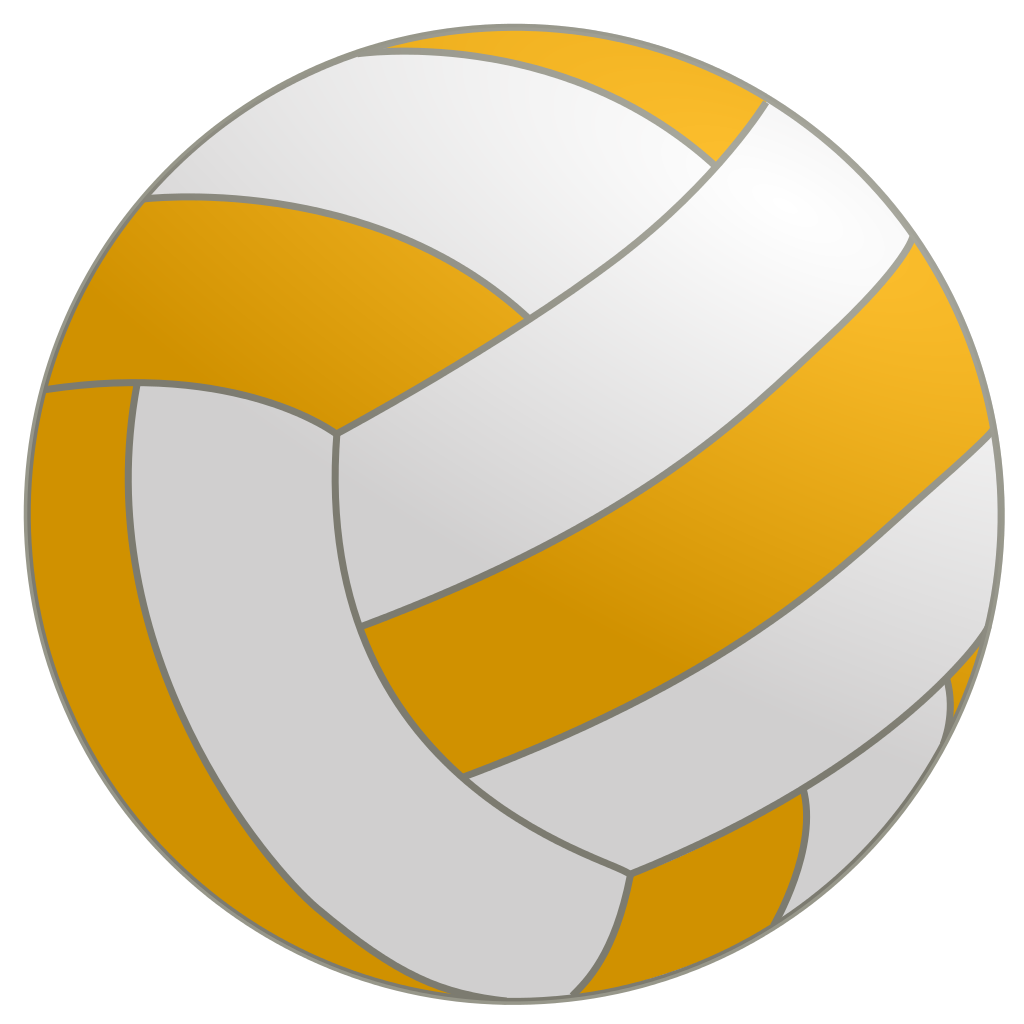 Movement Analysis Planes, Levers and Axis
Anatomy & Physiology Skeletal System, Muscular Cardiovascular System, Respiratory System
System
Aerobic/Anaerobic respiration, Long and Short term effects of exercise
Striking & Fielding
Athletics
Gymnastics
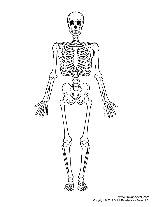 Physical Training Components of fitness, Fitness Testing, Methods of Training, Principles of Training, Drugs in Sport
Fitness PEP
Cross-Country
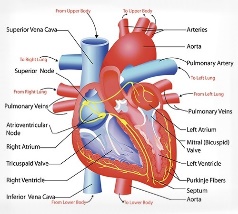 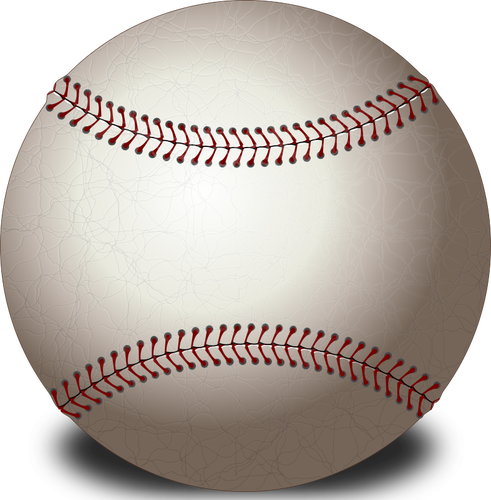 Performing Skills with Technique, Tactics & Leadership
Rugby
9
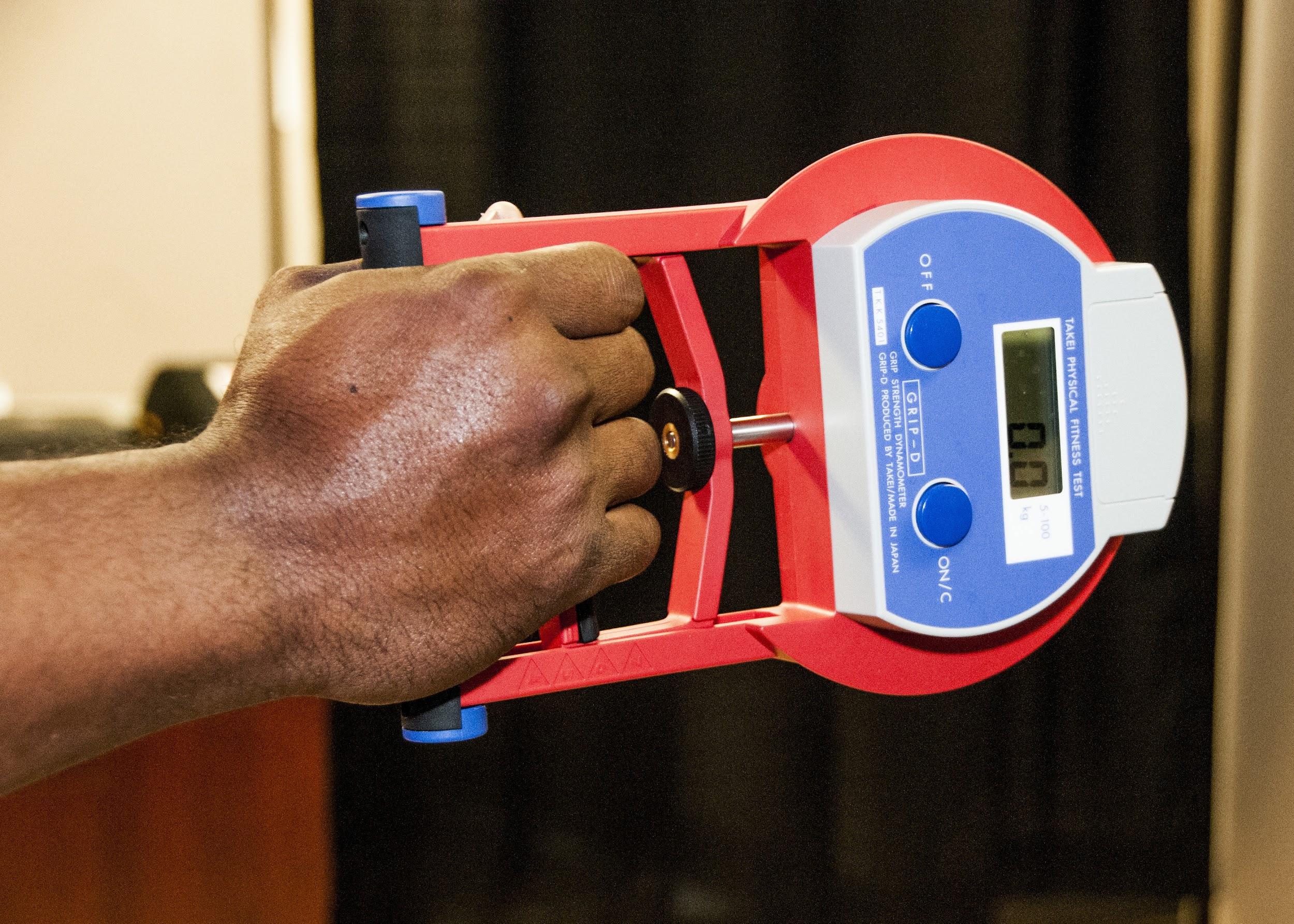 Netball
Theory Health Fitness & Wellbeing
Football
Striking & Fielding
Basketball
Handball
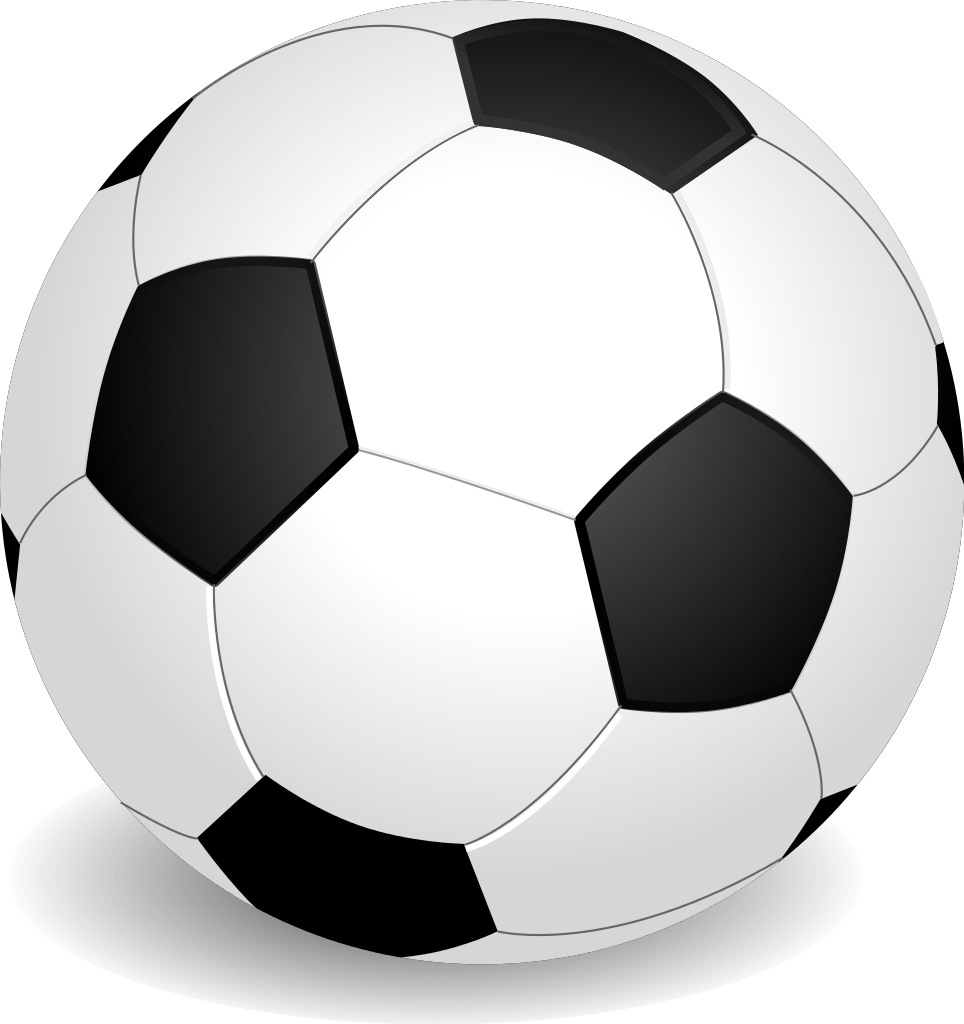 Cross Country
Fitness Methods
Basketball
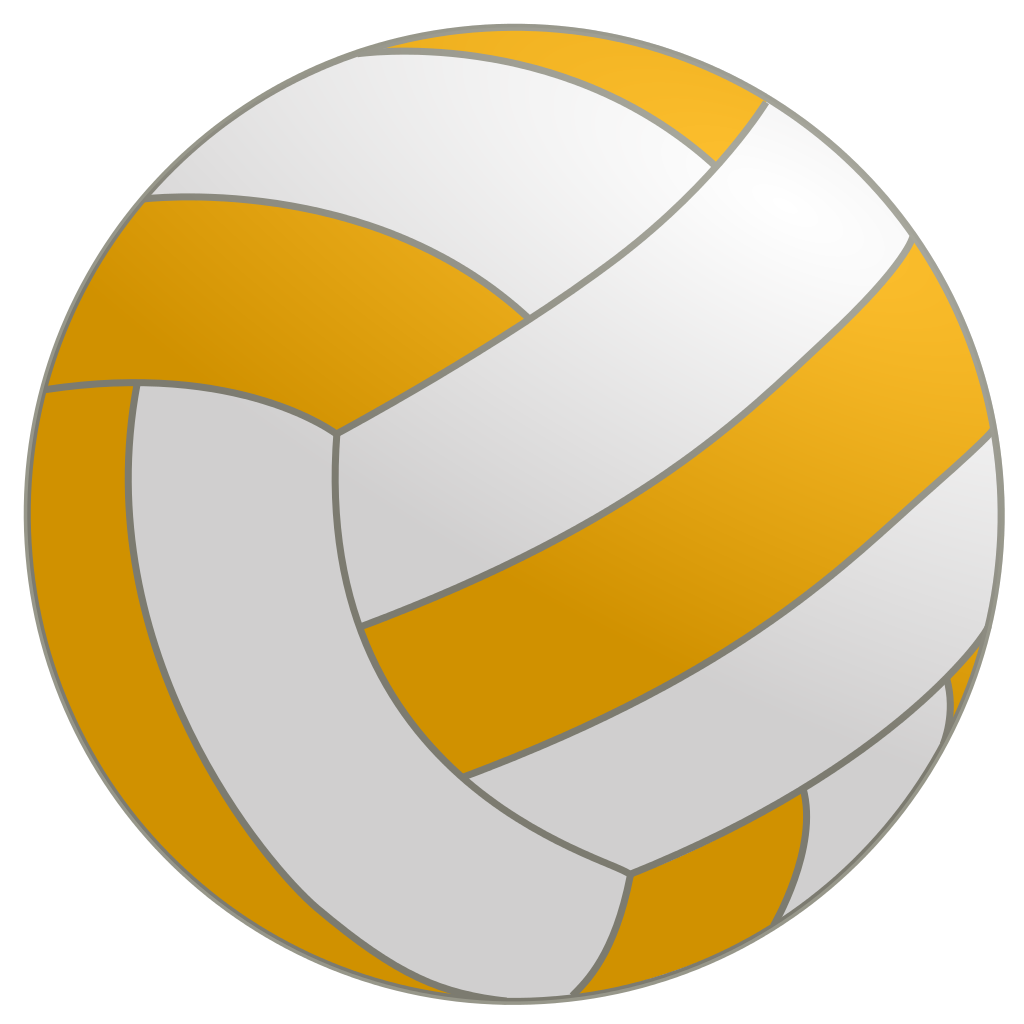 Handball
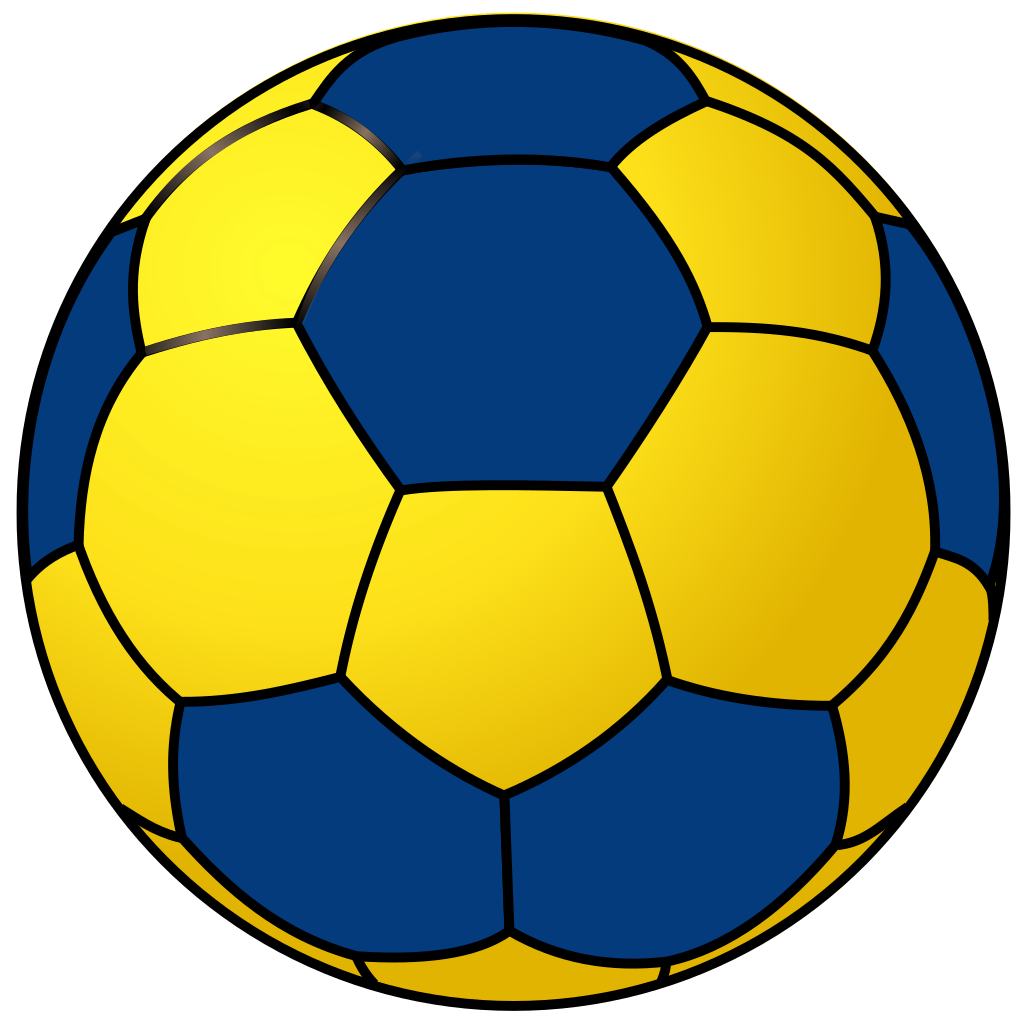 Gymnastics
OAA
8
Developing Skills, Techniques & Rules
Rounders
Rugby
Football
Theory A&P
Netball
Athletics
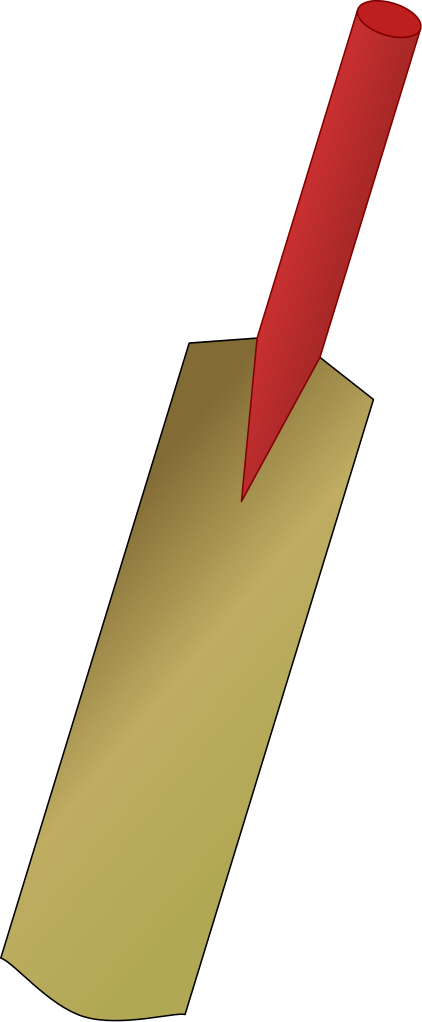 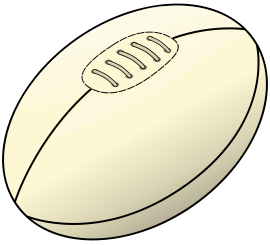 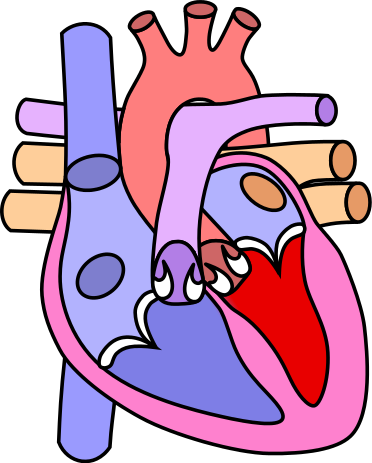 Cricket
Football
Basketball
Rugby
Tennis
7
Learning Fundamental Skills & Rules
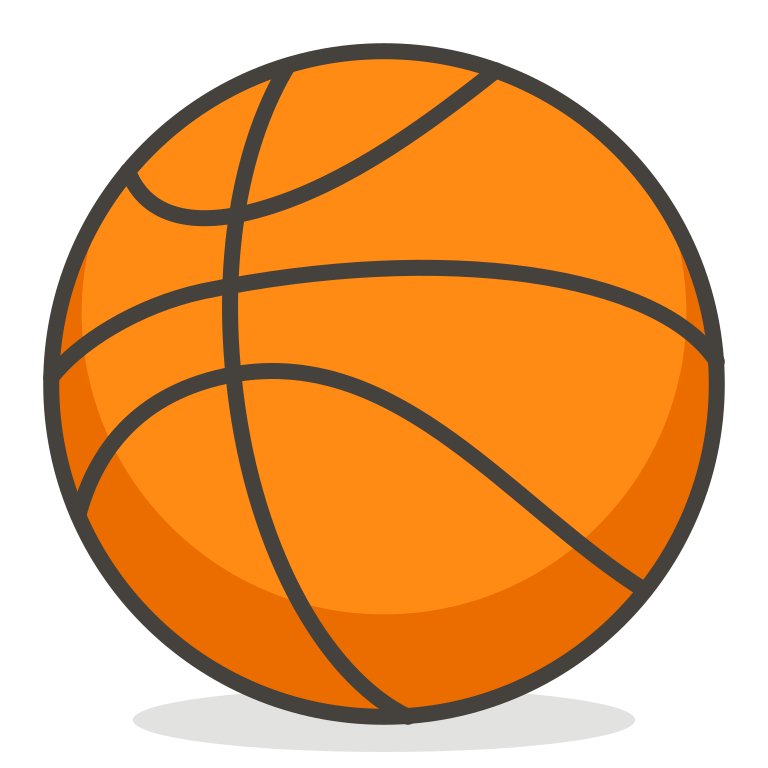 OAA
Gymnastics
Handball
Netball
Fitness Testing
Athletics (T&F)
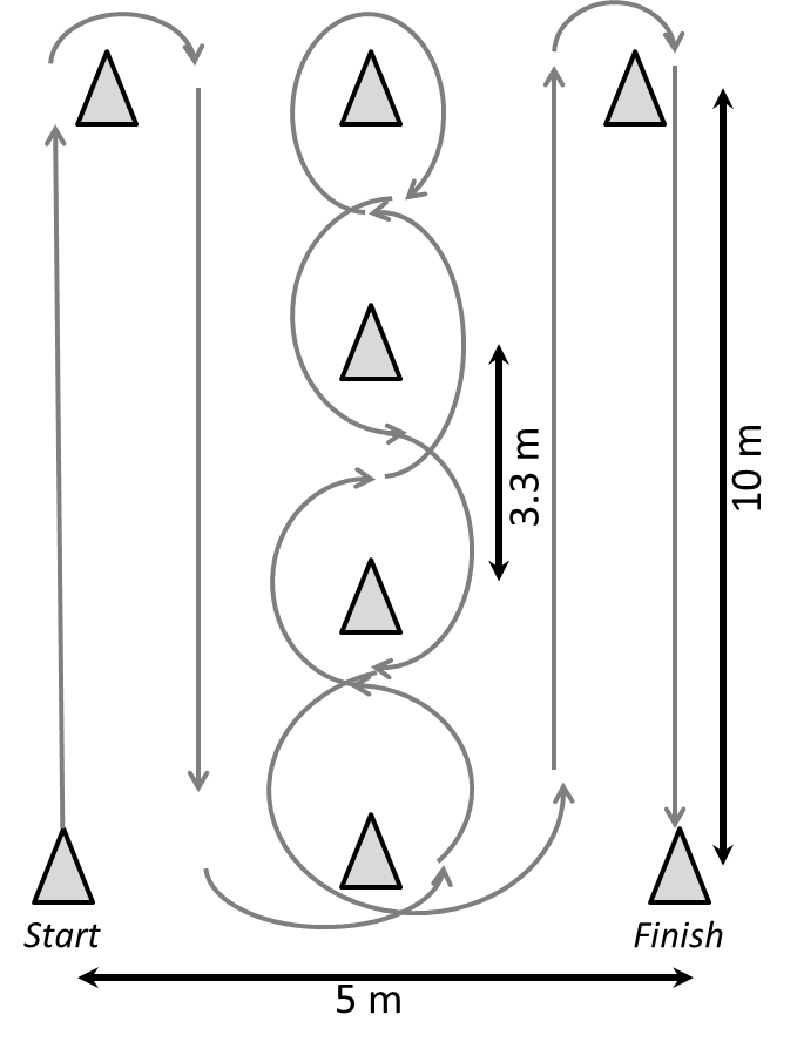 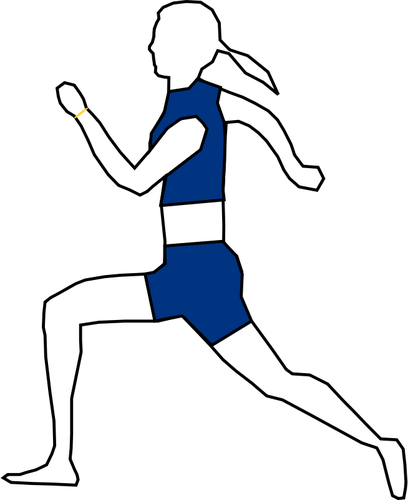 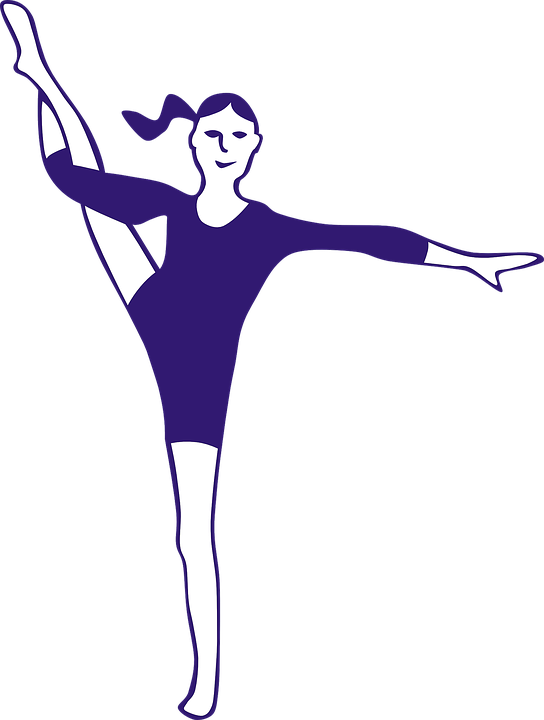 Our students learn to love sport for life.